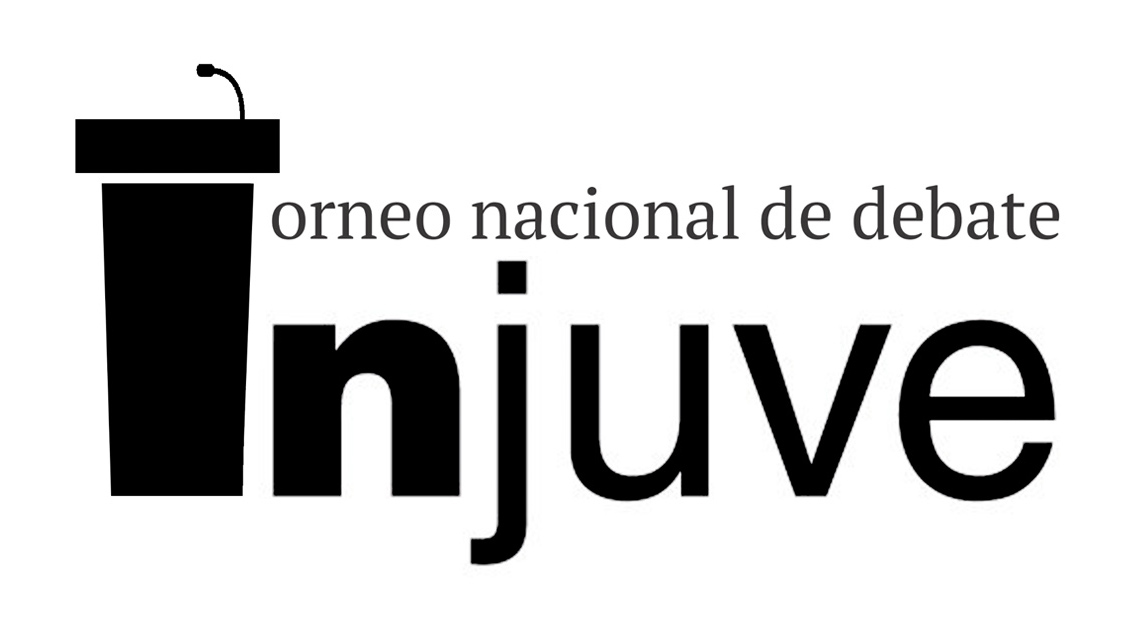 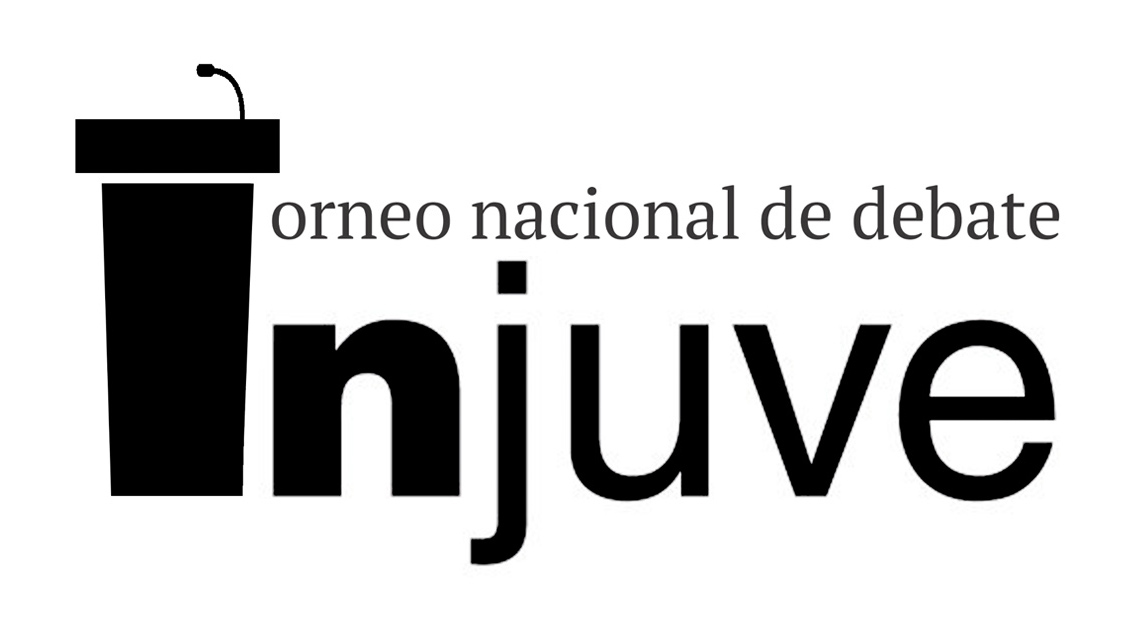 Senado SALA 1
(MANUEL GIMÉNEZ ABAD)
Turno 10:00UPV2, UB, CUDAGM1, UAB1
Turno 11:00
UNIZAR2, COM4, UPV3, CANUMA4
Turno 16:00
CANUMA4, UC3M3, COM3, UPO3
Turno 17:15
UPO2, CDC2, COM4, UPV1
Turno 18:30
COM3, CUDAGM1, URJC1, UC3M5
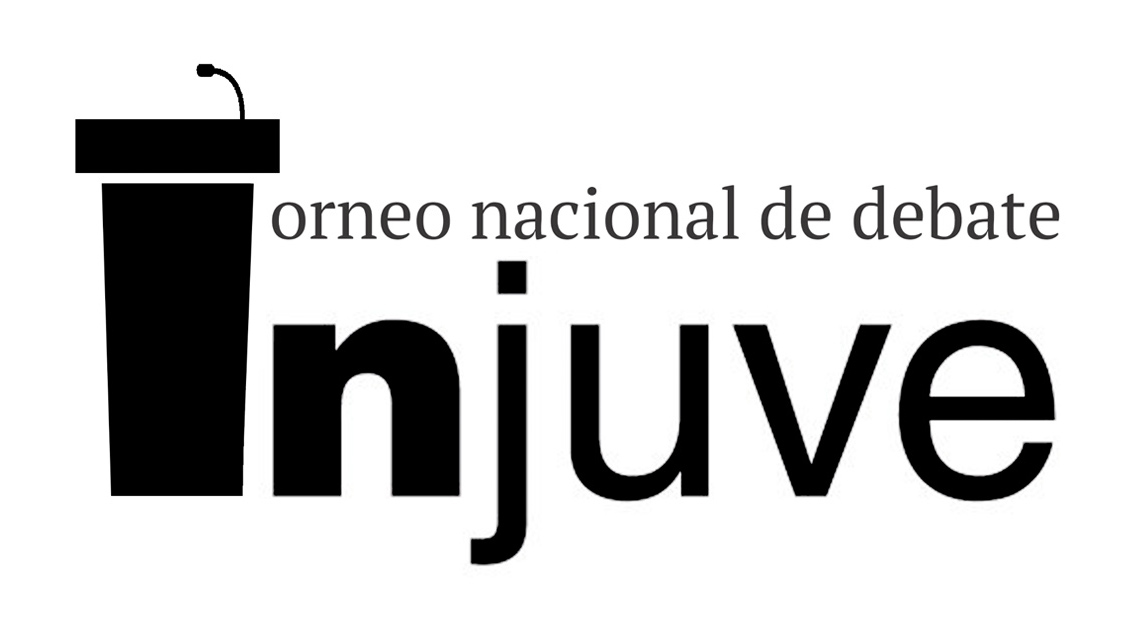 Senado SALA 2
(MANUEL BROSERA PONT)
Turno 10:00
USEV, UPO2, CANUMA3, URJC1
Turno 11:00
EDE, UPV1, CDC1, UALIC
Turno 16:00
UAB1, USEV, UAM3, UNIZAR2
Turno 17:15
CMU AN, UALIC, UB, CANUMA3
Turno 18:30
CMIE, UC3M3, UIB, UPO3
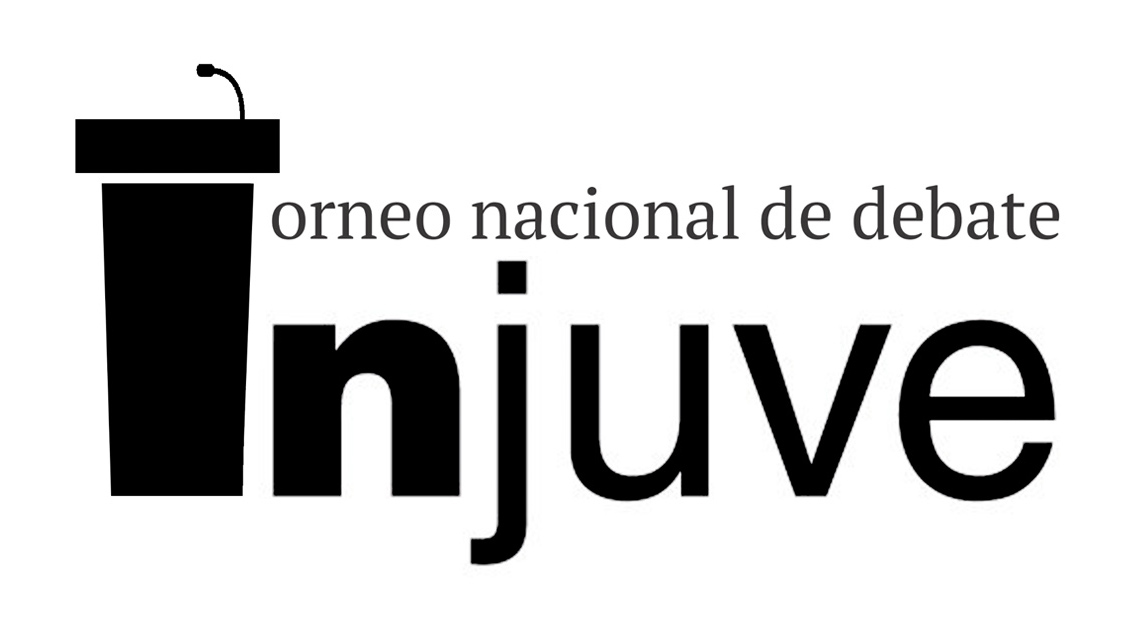 Senado SALA 3
(CLARA CAMPOAMOR)
Turno 10:00
UAM3, CDC2, ADUSAL2, UC3M5
Turno 11:00
COM2, CMU AN, CUDAGM2, UIB
Turno 16:00
EDE, COM2, CMIE, UPV2
Turno 17:15
ADUSAL2, UPV3, CDC1, CUDAGM2
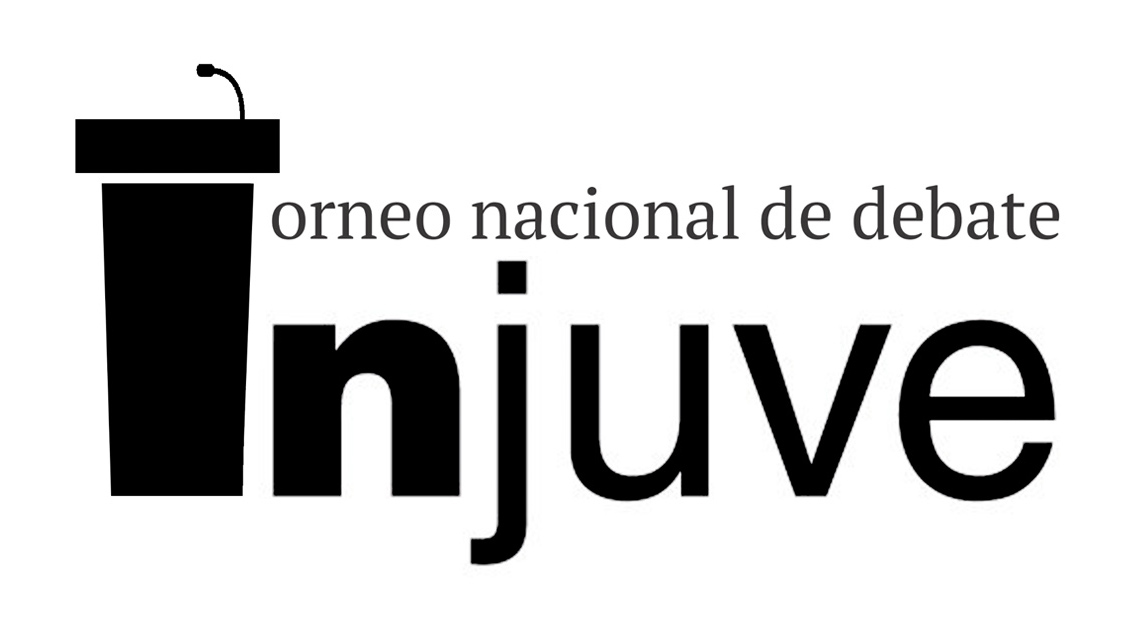 Congreso SALA 1
(MANUEL FRAGA IRIBARNE)
Turno 10:00
CANUMA1, UCLM, COM1, URJC3
Turno 11:00
CMU EA, UAB2, UALM2, UNIZAR1
Turno 16:00
CANUMA2, URJC2, IE, COM5
Turno 17:15
UAM1, USC, UC3M4, SWING
Turno 18:30
CANUMA2, ADUSAL1, UPO4, CANUMA1
Turno 19:45
USC, UALM1, UCLM, UAM1
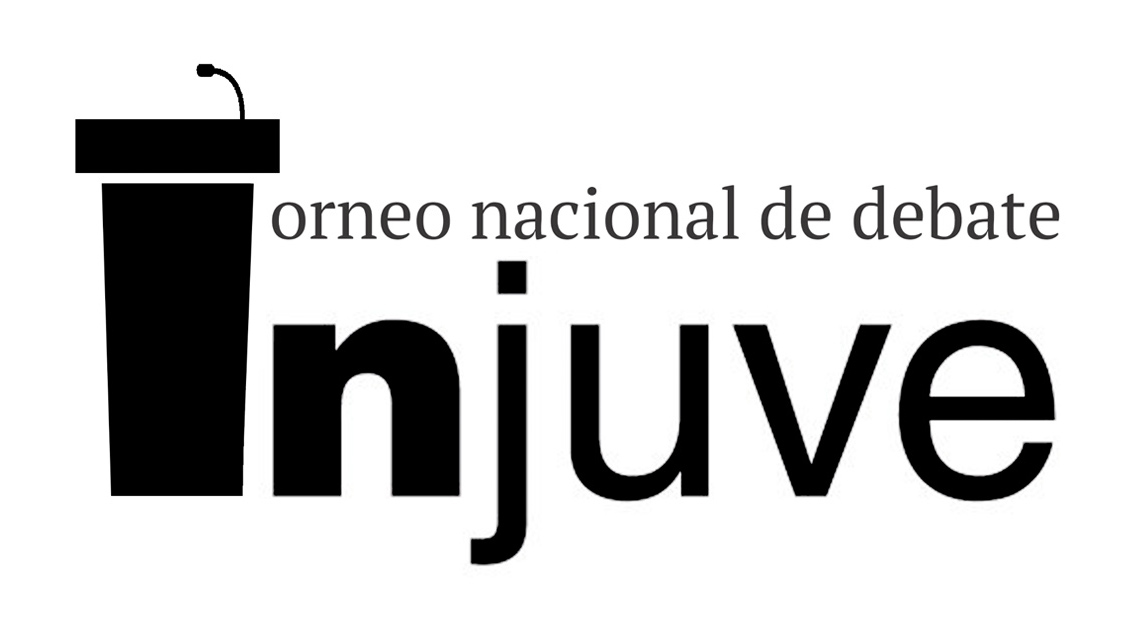 Congreso SALA 2
(J.P.PÉREZ LLORCA)
Turno 10:00
UAM2, UC3M1, UPO4, UPV4
Turno 11:00
UDC, UPM, COM6, UAB3
Turno 16:00
ADUSAL1, UALM1, UC3M2, UPO1
Turno 17:15
COM1, UAM2, CMU EA, UDC
Turno 18:30
UC3M1, UAB2, UPM, URJC2
Turno 19:45
UALM2, COM6, IE, UC3M2